1
2023 Mid-Year Outlook
Climbing a Wall of Worry
<Enter Date>
--Rep Name
--Firm-Approved Title
--Registered Branch Address
--Approved Email and/or Registered Phone
--Securities Disclosure
Enter all information above and submit to Ad Review for final approval
[Speaker Notes: Introduction]
2
What We Will Be Watching In Second Half Of 2023
[Speaker Notes: Opened the year thinking volatility would continue, Fed pause or pivot, and upside surprises later in the year. Here we are near the mid point of the year and the Fed paused interest rate hikes for now, but we really haven’t seen the volatility we were expecting. 

For the second half of the year, we will be watching the economy closely as it acclimates to higher interest rates. We will be looking for upside surprises in earnings and paying close attention to market dynamics which we will discuss for the third theme.]
3
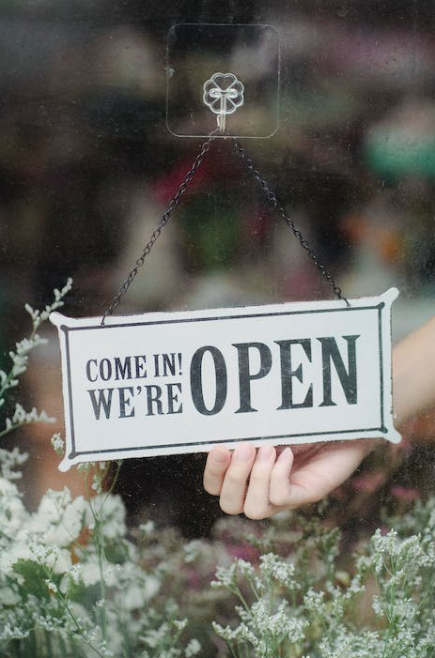 Economy
[Speaker Notes: The economy is pretty interesting right now. Most anticipate a recession at some point this year or next year, but there is a possibility we won’t see one. I have started to hear the term “the great normalization”, which is similar to a rolling recession scenario, where we don’t see a broad-based recession.]
4
High Interest Rates
[Speaker Notes: The U.S. economy may find itself at an inflection point in the second half of 2023. The economy generally takes about a year to truly to feel the impact of Fed rate hikes and the Fed only started raising interest rates in March 2022. As seen in this chart, the upper bound of the Feds Funds rate is currently 5.25%. In June of 2022, the upper bound was only 1% and by last December it was increased to 4%. So, the economy has arguably only been feeling a small fraction of the rate hikes thus far. As we spoke in our last quarterly outlook, cracks are already starting to emerge as evidenced by the banking sector. With inflation running high long before the Fed acted, the Fed was forced to raise rates faster without the opportunity to gauge the impact of those hikes.]
5
Still Feeling the Effects
[Speaker Notes: The problem is higher rates have lag effects on the economy that we have yet to see. If we look at leading economic indicators to determine if a recession is on the horizon, they are pointing in that direction. This chart looks at the Leading Economic Index (LEI). It is an index of leading indicators, comprised of 10 components, including but not limited to housing, consumer expectations, lending and the labor market. Every time we have been at the current level of this index, we have experienced a recession (since 1960), as indicated by the light gray bars in the chart.]
6
Harder to Finance
[Speaker Notes: Lending standards continue to get tighter. This is a busy slide, but what is important is lending standards are getting tighter across the board in small and large firms from commercial loans to prime mortgage loans.]
7
Rolling Recession?
[Speaker Notes: The good news is that some interest rate sensitive areas of the economy appear to be recovering from their lows. You can see this in new home sales.]
8
Auto Sales
[Speaker Notes: And in auto sales. Although this may also be a story of supply chains normalizing.]
9
Less Miserable
[Speaker Notes: The Misery Index is the sum of annual inflation and the unemployment rate. It’s a measure of how much misery is in the economy. You can see this is coming down from elevated levels. Things are getting better out there. Energy and Food at home prices have dropped which also helps.

Unemployment remains very low, while inflation is still at an elevated level (but slowing).]
10
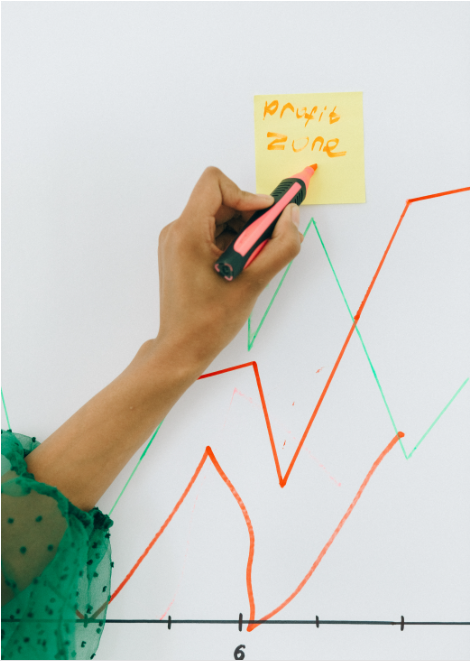 Earnings
[Speaker Notes: What will this mean for corporate earnings? This is what drives long-term stock returns.]
11
Slowing Inflation
[Speaker Notes: Looking at surveys given to decision makers in both the service and manufacturing industry, input prices are falling. This is good for profit margins.]
12
Natural Gas Prices
[Speaker Notes: Also, natural gas prices are falling which is good for manufacturing as energy costs can be tied to natural gas prices.]
13
Earnings Estimates
Source: Cetera Investment Management, FactSet. Data as of 6/15/2023.
[Speaker Notes: The earnings recession looks to be ending soon. While second quarter S&P 500 earnings are expected to be negative for the third consecutive quarter, the third quarter is expected to turn positive. Earnings growth for the next three quarters after that are expected to be high single digits and low double digits. As inflation moderates, companies will likely keep their prices steady and lower input costs could mean higher profit margins. This could lead to upside earnings surprises as we discussed in our 2023 Outlook.]
14
Markets
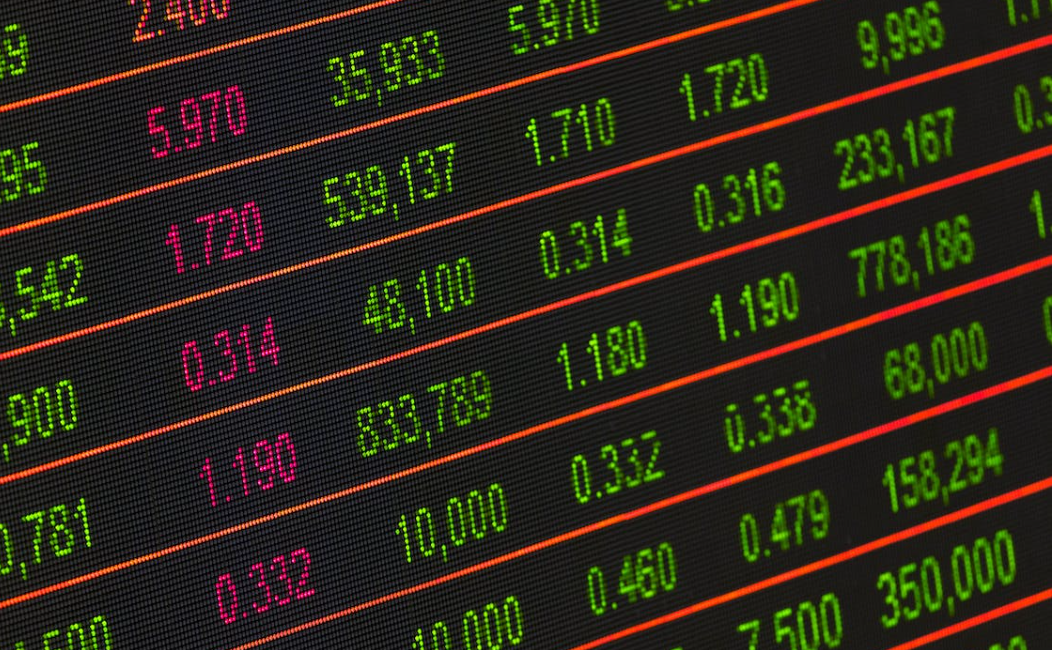 [Speaker Notes: The problem is markets could be anticipating this already. Although, I think investors are too optimistic about future rate cuts and not pessimistic about the reason for those cuts. 

Market volatility is on a downtrend since banking issues caused a volatility spike in March. The VIX closed below 14 recently, which is the lowest level since February 2020. For context, the average since 2015 is 18.8.]
15
Narrow Breadth
[Speaker Notes: If we dive into market dynamics, market breadth has been weak since early March, but this can change quickly. What we mean by weak market breadth is much of the S&P 500 returns early in this second quarter rally were driven by only a few companies that make up a large part of the index. This is why you probably have not seen your portfolio keep up with the S&P 500. Being diversified away from these top holdings has not helped over this short period of time.]
16
Concentration in Indexes
[Speaker Notes: The index has become more concentrated, and the top 10 holdings make up over 30% of the S&P 500. While we did touch this level as recently as late 2021 and early 2022, this concentration hadn’t been that high since the dot-com bubble in the early 2000s when tech stocks at the top became a large part of the index. Some are drawing parallels to the dot-com bubble and the exuberance for artificial intelligence (AI).]
17
Valuations: A Case for Diversification
[Speaker Notes: While the dot com bubble is an interesting parallel, price-to-earnings ratios are not at those levels. Looking at trailing 12-month P/Es the dot com bubble saw large cap growth P/Es over 45. Today, they are close to 30, but still above the 20-year average of 21.54. The good news is that large cap value, mid cap, small cap, and international stocks (including emerging markets) are near or far below their 20-year averages, meaning they are less expensive relative to their earnings.]
18
Valuations: A Case for Small Cap
[Speaker Notes: From this chart you can see the premium for large cap stocks relative to small cap stocks is well above its 20-year average of a 1.1 ratio.]
19
Bond Spreads
[Speaker Notes: Credit markets can also be a good gauge of the future stock market as credit spreads tend to widen before a stock market correction as bond investors demand more compensation for the increasing risk of a credit event. Looking at spreads in both investment-grade and below-investment-grade bonds, they are not indicating a stock market correction or recession. As seen here, below investment-grade, or high-yield spreads are not at levels we traditionally see before a recession. The gray bands indicate past recessions (2008 and 2020). If we did experience a recession, we would expect these spreads to widen and the price of these bonds to fall in relation to their credit sensitivity.]
20
Thank You
 
For more recent updates follow us on Twitter @CeteraIM
[Speaker Notes: The clouds of uncertainty seem to be dissipating and investors are eagerly anticipating some sunshine. We appear to be near the end of the Fed rate hike cycle, although we could still get a couple more 0.25% increases if core inflation doesn’t ease quickly. But inflation is trending in the right direction, and it is expected that lagging categories like rents will eventually catch up and bring down inflation even more. The biggest risk factor could be the Fed keeping rates higher for longer in the face of a recession, trying to avoid what happened in the early 1980s. We feel that while there are similarities, this time could be different. 

While a recession could be on the horizon, we do think it would be mild. The labor market is strong, and we are in a consumer-driven economy. If people remain employed and don’t fear losing their jobs, they will likely continue to spend money. The labor market should weaken if the economy contracts, but it is coming from a point of strength with very low unemployment. Volatility has been somewhat absent recently but may come back, so it is important to remain diversified and not start chasing stocks that have run up in price recently. Sticking to long-term risk-and-return objectives is important, and not getting caught up in market movements up or down is key. Momentum in both directions can cloud investor psychology.
 
As always, count on your Cetera financial professional to help you through these volatile times and keep you focused on your personal goals and objectives.

Thank you]
21
Disclosures
About Cetera® Investment Management
Cetera Investment Management LLC is an SEC registered investment adviser owned by Cetera Financial Group®. Cetera Investment Management provides market perspectives, portfolio guidance, model management, and other investment advice to its affiliated broker-dealers, dually registered broker-dealers and registered investment advisers.

About Cetera Financial Group
“Cetera Financial Group” refers to the network of independent retail firms encompassing, among others, Cetera Advisors LLC, Cetera Advisor Networks LLC, Cetera Investment Services LLC (marketed as Cetera Financial Institutions or Cetera Investors), and Cetera Financial Specialists LLC. All firms are members FINRA / SIPC. Located at 655 W. Broadway, 11th Floor, San Diego, CA  92101.

Individuals affiliated with Cetera firms are either Registered Representatives who offer only brokerage services and receive transaction-based compensation (commissions), Investment Adviser Representatives who offer only investment advisory services and receive fees based on assets, or both Registered Representatives and Investment Adviser Representatives, who can offer both types of services.

The material contained in this document was authored by and is the property of Cetera Investment Management LLC. Cetera Investment Management provides investment management and advisory services to a number of programs sponsored by affiliated and non-affiliated registered investment advisers. Your registered representative or investment adviser representative is not registered with Cetera Investment Management and did not take part in the creation of this material. He or she may not be able to offer Cetera Investment Management portfolio management services.
Nothing in this presentation should be construed as offering or disseminating specific investment, tax, or legal advice to any individual without the benefit of direct and specific consultation with an investment adviser representative authorized to offer Cetera Investment Management services. Information contained herein shall not constitute an offer or a solicitation of any services. Past performance is not a guarantee of future results.
22
Disclosures
For more information about Cetera Investment Management, please reference the Cetera Investment Management LLC Form ADV disclosure brochure and the disclosure brochure for the registered investment adviser your adviser is registered with. Please consult with your adviser for his or her specific firm registrations and programs available.
No independent analysis has been performed and the material should not be construed as investment advice. Investment decisions should not be based on this material since the information contained here is a singular update, and prudent investment decisions require the analysis of a much broader collection of facts and context. All information is believed to be from reliable sources; however, we make no representation as to its completeness or accuracy. The opinions expressed are as of the date published and may change without notice. Any forward-looking statements are based on assumptions, may not materialize, and are subject to revision.
All economic and performance information is historical and not indicative of future results. The market indices discussed are not actively managed. Investors cannot directly invest in unmanaged indices. Please consult your financial advisor for more information.
Additional risks are associated with international investing, such as currency fluctuations, political and economic instability, and differences in accounting standards.
A diversified portfolio does not assure a profit or protect against loss in a declining market.
23
Glossary
The Russell 1000 Value index is a subset of the Russell 1000 as measured by three factors: the ratios of book value, earnings, and sales to price.
The S&P SmallCap 600 seeks to measure the small-cap segment of the U.S. equity market. The index is designed to track companies that meet specific inclusion criteria to ensure that they are liquid and financially viable.
The S&P 500 is a capitalization-weighted index of 500 stocks designed to measure performance of the broad domestic economy through changes in the aggregate market value of 500 stocks representing all major industries.
The ICE BofA US High Yield Index tracks the performance of US dollar denominated below investment grade rated corporate debt publicly issued in the U.S. domestic market. Securities must have a below investment grade rating (average of Moody's, S&P, and Fitch) and an investment grade rated country of risk (average of Moody's, S&P, and Fitch foreign currency long term sovereign debt ratings). Each security must have greater than 1 year of remaining maturity, a fixed coupon schedule, and a minimum amount outstanding of $100 million.
The MSCI EAFE is designed to measure large and mid cap equity market performance of 21 developed markets, including three regions (Europe, Australasia, Far East) excluding the U.S. and Canada. The Index is market-capitalization weighted, covering 85% of the free float-adjusted market cap in each of the 21 countries.
The MSCI Emerging Markets index is designed to measure large and mid cap equity market performance in global emerging markets. The Index is market-capitalization weighted, covering 85% of the free float-adjusted market cap in each of 24 countries.
The Russell 1000 index is a stock market index that tracks the top 1,000 stocks by market capitalization in the Russell 3000 Index, which represent about 90% of the total market capitalization of that index.
24
Thank You
 
For more recent updates follow us on Twitter @CeteraIM
[Speaker Notes: Thank you]